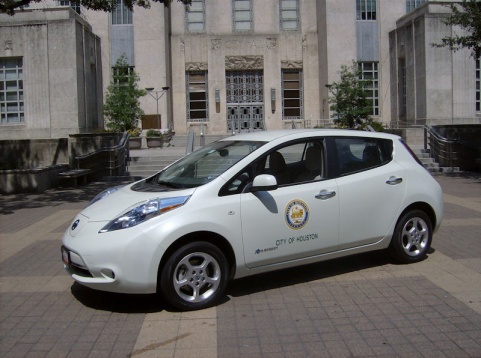 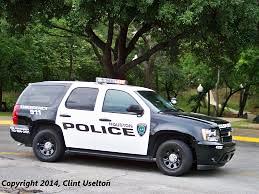 Fleet Management Department
Budget and Fiscal Affairs Committee
Home Storage Vehicles
Victor W. Ayres – Director
June 28, 2016
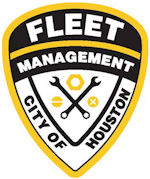 1
Brief Outline
What is our policy?
How do we assign?
Job duty
Labor Contract
How do we monitor & audit?
What are our findings?
Questions
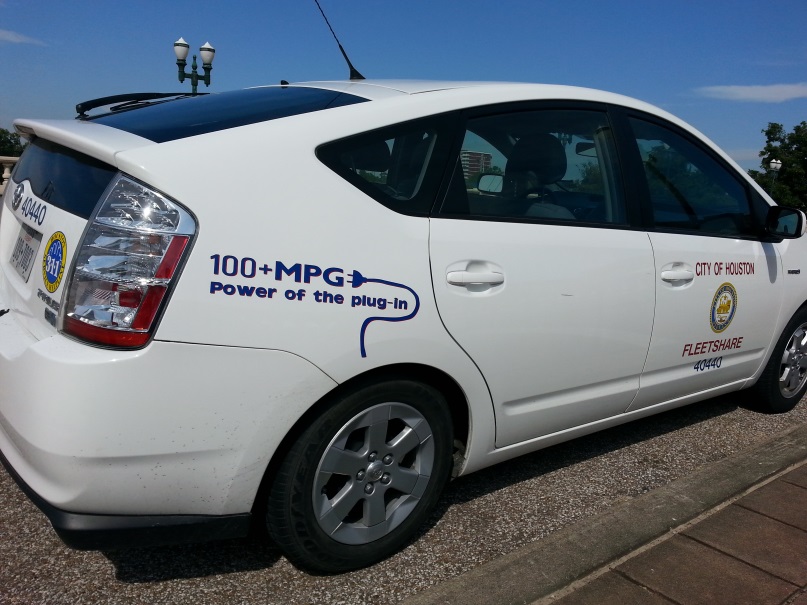 2
Home Storage VehicleAdministrative Procedure 2-2 Revised (12/4/2012)
7.3 Vehicle Home Storage 
7.3.1 - Employees who are required to report directly to various field work sites, or placed "on call" or providing special repair or emergency services after normal working hours may be assigned a City vehicle for home storage at the discretion of the department director or by the Mayor when it is beneficial to the City to do so. 
7.3.2 -  Authorizations for home storage of City vehicles shall be approved only for employees who live within a 30-mile radius of City Hall. 
7.3.2.1 -  With the approval of the Mayor or his/her designee, department directors are given discretion to authorize home storage outside the established radius for employees whose job functions are critical to department operations, such as maintenance mechanics who perform emergency repairs to City facilities and must transport their tools and equipment to the facility. 
7.3.2.2 -  With the approval of the Mayor or his/her designee, Department Directors may establish a home storage mileage radius that differs from this A.P., provided that specific criteria and justifications are included and they are handled consistently.
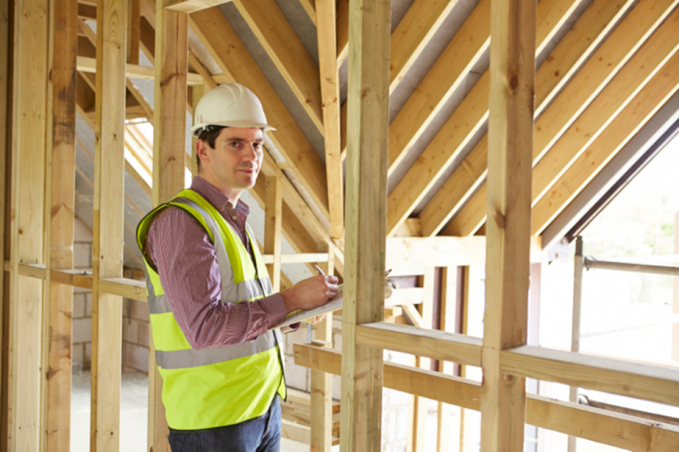 3
Home Storage Vehicle(Administrative Procedure 2-2 Revised (12/4/2012), section 7.3
Directors and Mayor may assign home storage privileges for City business use to include

“on call” , special repair or emergency services after normal business hours

requirement to report directly to various field work sites
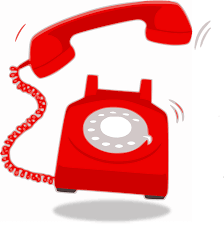 4
[Speaker Notes: “on call” etc. would apply to service techs, emergency responders, arson investigators, building maintenance, etc.
Work site would apply to building inspectors, code enforcement, etc.]
Home Storage Vehicle(Administrative Procedure 2-2, section 7.3
Guideline limits the distance from home to a 30-mile radius of City Hall

Exceptions may be granted by the Mayor for:

Job functions critical to department operations

Directors may establish a different mileage radius, provided specific criteria and justifications are included and consistently applied
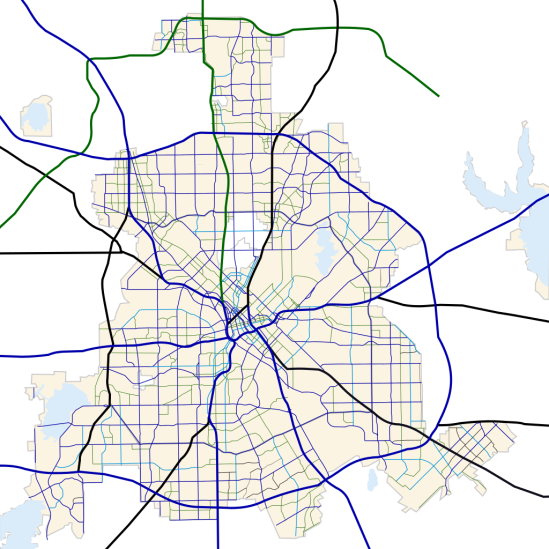 5
[Speaker Notes: building maintenance mechanics for specialty tools/equipment stowed on the vehicle]
COH Home Storage Vehicles
6
By Home Storage Location
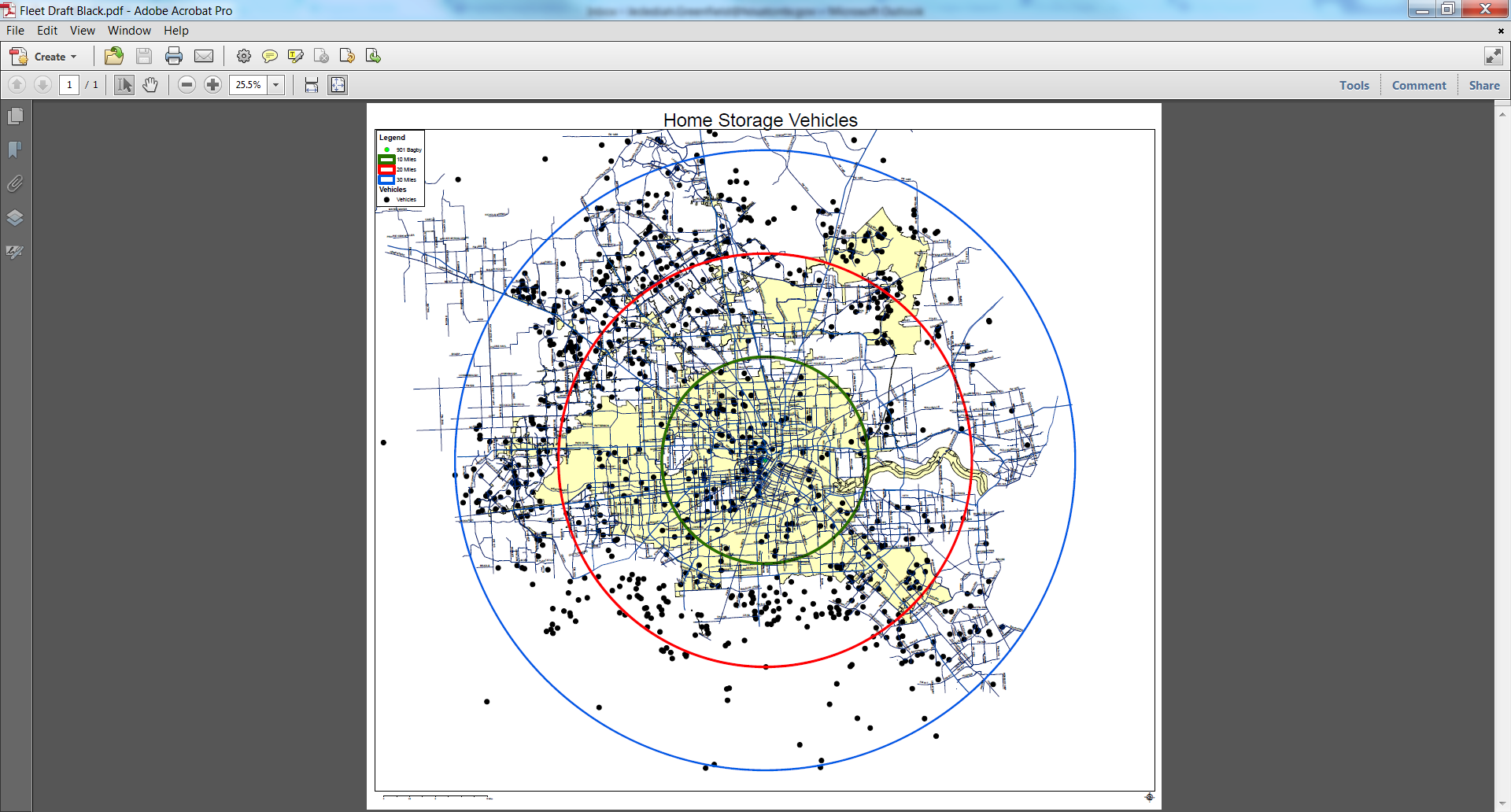 7
By Employee Classification
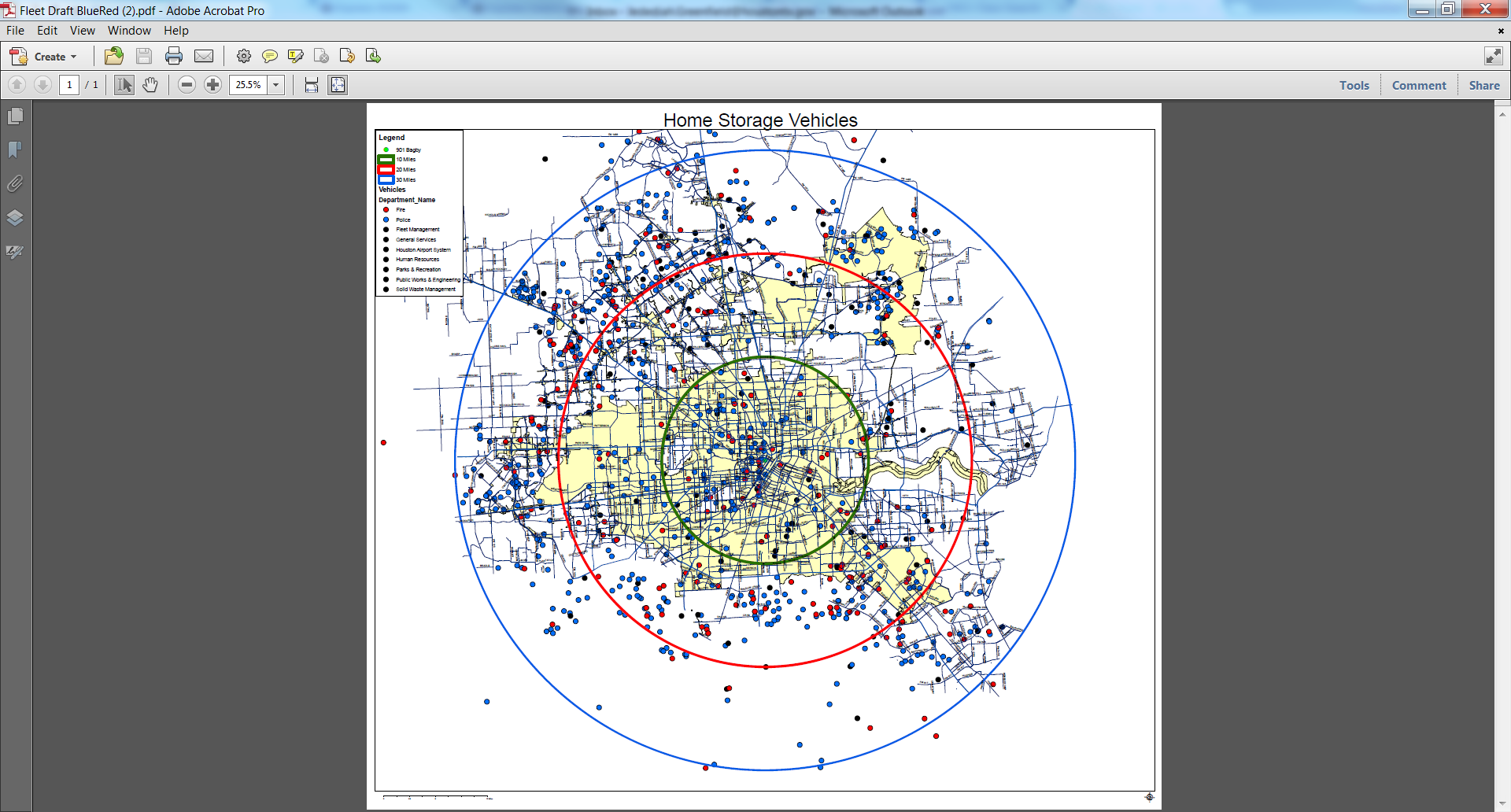 Classified
Non Classified
8
Home Storage Vehicle Employee Requirements
May not utilize the vehicle for personal use (errands, trips, etc.)

With the exception of Police and Fire, must maintain an insurance addendum clause (non-owned rider coverage) on their personal insurance for property damage and personal injury 

Employee is personally liable for injury, death and property damage connected with unauthorized use of the City vehicle
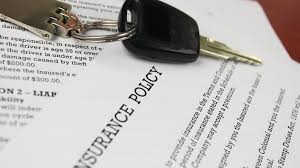 9
Home Storage VehicleEmployee Requirements
Employee Reimbursement 
Employees reimburse the City for non-City business driving (commute miles)

Exceptions
Exempted by the Mayor
On temporary assignment (<=7 days in 30-day period)
During emergency response operations
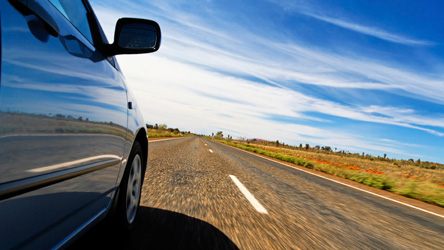 10
[Speaker Notes: Mayor Parker exempted Fire;  what does MST wish to do?]
Employee Reimbursement
Current rate is $98.00 per pay period which is reviewed at the beginning of each fiscal year by FMD

City collects approximately $1.6MM annually

Revenues collected are returned to employee departments
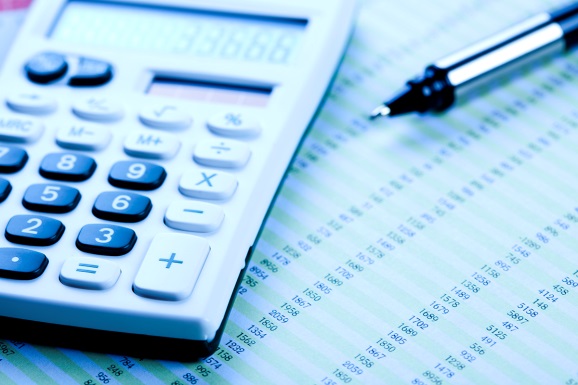 11
Monitor & audit process
7.3.6 Departments 
Maintain home storage requests, approvals and quarterly vehicle use reports.

Directors or the Mayor review vehicle assignments annually, and can revoke home storage privileges.

FMD audits department records in the 1st quarter of each fiscal year.
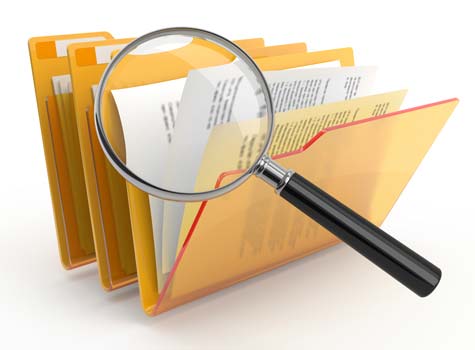 12
Questions?
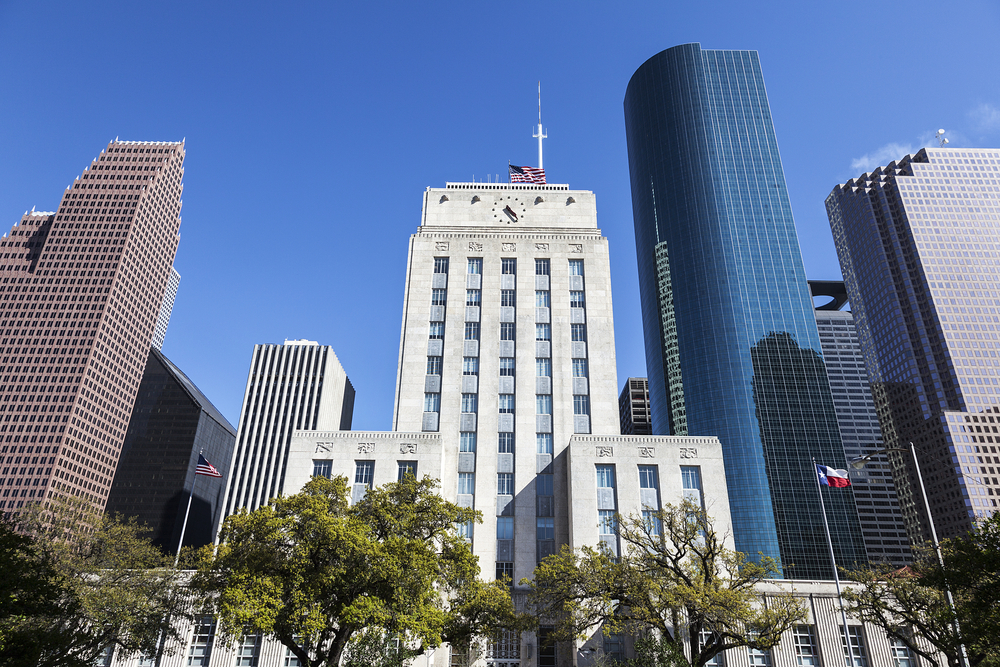 13